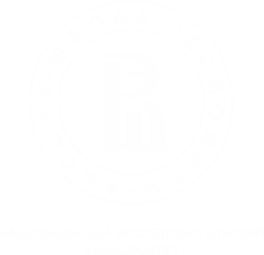 Оценивание качества работы преподавателей и кураторов учениками в Лицее НИУ ВШЭ
Москва, 2019
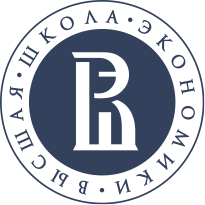 Оценивание качества работы преподавателей и кураторов в Лицее НИУ ВШЭ
Зачем нужно оценивать качество работы 
преподавателей и кураторов
?
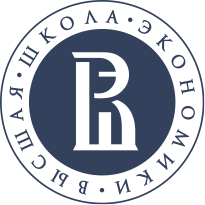 Оценивание качества работы преподавателей и кураторов в Лицее НИУ ВШЭ
История оценивания в Лицее ВШЭ
Первые шаги: 
2016 – 2017 учебный год
2017 – 2018 учебный год
2018 – 2019 учебный год
[Speaker Notes: История оценивания в Лицее Вышки
1 этап: 2016-2017 учебный год
В мае 2017-го года лицеисты впервые приняли участие в голосовании за лучших преподавателей. Каждый учащийся мог указать не более трех человек, которые у него проводили учебные занятия и которых они считают значимыми для себя.
Лицеисты проявили высокий интерес к этим выборам: в голосовании участвовали 956 учеников, что составило практически 70% от общего числа учащихся.
Результатом голосования является соотношение общего количества проголосовавших и общего количества учеников в учебных группах преподавателя.
30 преподавателей Лицея получили максимально высокую оценку лицеистов.
2 этап: 2017-2018 учебный год
Создается наша проектная группа из числа преподавателей Лицея, которая полностью берет на себя процедуру оценивания. Важно отметить, что прежде чем мы приступили к самой процедуре оценивания, было сделано очень много кропотливой подготовительной работы. Мы изучили опыт оценивания в школах и университетах за рубежом (США, Великобритания. Япония, Китай и т.д.). Нами было проведено несколько фокус групп с лицеистами, по результатам которых стал вырисовываться образ идеального преподавателя, куратора с точки зрения самих лицеистов. На основе всех полученных сведений, нами были разработаны критерии оценивания, то есть оценивание именно с 2018 года становится критериальным. Разработанные критерии долго и тщательно апробировались. Участниками апробации модели рейтингования стали ученики 11-го класса 6-ти учебных групп трех профильных направлений Лицея: «Юриспруденция», «Востоковедение» и «Математика и экономика». Данный выбор был сделан на основании двух ключевых критериев:
- в апробации должны были присутствовать группы направлений, где состав преподавателей и учеников максимально гомогенный – другими словами, где большое количество учеников посещает занятия одних и тех же преподавателей;
- в апробации должны были присутствовать группы направлений, где по ряду дисциплин состав учеников максимально дифференцирован и малочислен (в частности, это касалось групп по обучению вторым иностранным языкам);
Первому критерию в наибольшей степени соответствовали группы направлений «Юриспруденция» и «Математика и экономика», второму – «Востоковедение».
Поскольку апробация проводилась в первом полугодии, то на соответствующем совещании проектной группы было принято решение о выборе в пользу 11-х, а не 10-х классов в качестве ее участников. Предполагалось, что именно 11-е классы, в отличие от 10-х, в большей степени знакомы как с образовательным контекстом Лицея в целом, так и с работой многих отдельных преподавателей в частности; в этом случае их суждения должны быть более взвешенными и объективными (в т.ч лишенными «эйфории» от первых месяцев обучения в Лицее).
В итоге для проведения апробации были отобраны следующие учебные группы: 11Ю1, 11Ю2, 11В1, 11В2, 11МЭ1, 11МЭ2.
Опрос выбранных групп проводился в обеденное (т.е внеучебное) время при непосредственном контроле участников проектной группы. В среднем время на заполнение анкеты учениками составило от 20 до 25 минут. Кодировка и статистический анализ результатов осуществлялись вручную при участии включенных в группу квалифицированных специалистов.
Общее количество принявших участие в апробации учеников составило 118 человек (40 – «Востоковедение», 33 – «Математика и экономика», 45 – «Юриспруденция).
Общее количество оцениваемых преподавателей составило 59 человек.
 
Появляются принципы оценивания (добровольность, анонимность  и т.д.). Только после тщательного анализа результатов апробации, было решено переходить к оцениванию уже на уровне всего Лицея (10 и 11 кл). Оценивание проводится на основе электронного журнала, что существенно оптимизировало нашу работу в целом.  
Меняется сам подход к формированию списка преподавателей с самыми высокими баллами. У лицеистов впервые появилась возможность не только поставить баллы, но и оставить комментарии, которые могли быть как словами благодарности, так и критики. Не используется  название «Лучшие преподаватели».  По результатам анализа всех данных были сформированы 4 категории списков:
- по направлениям обучения;
- по параллелям;
- по учебным группам до 9 человек;
- по кураторам.
В каждый из списков было решено включить только тех преподавателей и кураторов, чей средний балл составил 4,75 и выше баллов.
Все они выстроены в алфавитном порядке. Для завкафедрами были составлены примерные рекомендации по работе с полученными результатами оценивания. 
3 этап: 2018-2019 учебный год
Осенью этого учебного года был проведен ряд фокус-групп  и с лицеистами и с преподавателями. Нам важно было узнать результаты рефлексии в теч летних каникул, услышать мнение всех об объективности критериев оценивания. После проведенного анализа всех обсуждений критерии были немного отредактированы (справедливости ради – не очень существенно). Кроме того, впервые в этом году появился 9 класс, для которого были разработаны отдельные критерии оценивания, во многом перекликающиеся с критериями для старших классов, но все же попроще. На данный момент мы подводим итоги оценивания в 10 и 11 кл. Оценивание в 9м классе еще предстоит провести.
На всех этапах развития проекта Оценивание для лицеистов участие в процедуре оценивания было добровольным и анонимным.]
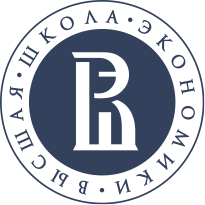 Оценивание качества работы преподавателей и кураторов в Лицее НИУ ВШЭ
Принципы оценивания качества работы преподавателей и кураторов
1. Системность/комплексность (критерии отражают разные аспекты профессиональной деятельности)
2. Критериальное оценивание (стремление к объективности)
3. Универсальность критериев (для разных предметов)
4. Шкалирование (оценка по 5-балльной системе)
5. Простота и ясность процедуры оценивания
6. Анонимность
7. Добровольность участия
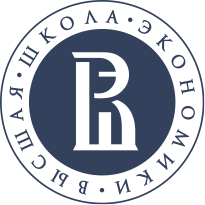 Оценивание качества работы преподавателей и кураторов в Лицее НИУ ВШЭ
Критерии оценивания качества работы преподавателей
Профессиональные компетенции:
 Преподаватель понятно объясняет материал, способствует расширению кругозора учеников, достижению ими хороших результатов и помогает им выйти на более высокий уровень понимания предмета.
 Преподаватель объективно оценивает знания учеников и предъявляет понятные требования по предмету.
 Преподаватель интересно проводит занятия и использует разнообразные формы работы, дающие ученикам возможность выразить их идеи и мнения (в дискуссиях, дебатах, проектах и т.п.).
Организационные компетенции:
 Преподаватель организован: не отступает от темы урока, адекватно оценивает объем домашнего задания, вовремя задает и проверяет его; своевременно предупреждает о контрольных работах.
 Преподаватель доступен для общения по учебным вопросам (как на занятиях, так и в другое удобное для него/нее время).
Личностные компетенции:
 Преподаватель отзывчив, уважительно относится к ученикам и создает на занятиях доброжелательную атмосферу.
3 компетенции из 6 – 50% от общего среднего балла
2 компетенции из 6 – 33,3% от общего среднего балла
1 компетенция из 6 – 16,7% от общего среднего балла
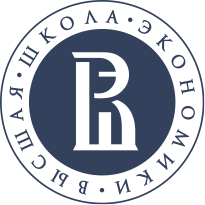 Оценивание качества работы преподавателей и кураторов в Лицее НИУ ВШЭ
Критерии оценивания качества работы преподавателей физкультуры
1. Занятия интересны, способствуют улучшению уровня физической подготовки.
2. Преподаватель объективно оценивает уровень физической подготовки учеников и предъявляет понятные требования по предмету.
3. Преподаватель отзывчив, уважительно относится к ученикам и создает на занятиях доброжелательную атмосферу.
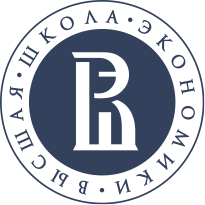 Оценивание качества работы преподавателей и кураторов в Лицее НИУ ВШЭ
Критерии оценивания работы кураторов
Куратор осведомлен обо всех ключевых деталях учебного процесса в Лицее и способен, при необходимости, помочь с оформлением документов и/или поиском ресурсов для реализации различных проектов и идей учеников;
 Куратор своевременно информирует свою группу обо всех важных мероприятиях (дедлайнах, олимпиадах, комиссиях, юрьевых днях, грантовых конкурсах, проектах, ИВР и т.д.);
 Куратор помогает ученикам решать возникающие в учебном процессе проблемы, а также выступает посредником между кураторской группой и зав.кафедрами, рук.направлений и администрацией Лицея;
 Куратор готов помогать ученикам своей группы с поиском и выбором их образовательных траекторий, обсуждать с ними вопросы профессионального самоопределения;
 Куратор уважительно и доброжелательно относится к каждому ученику, ему можно довериться в личных вопросах.
Каждая из 5 компетенций «весит» 20% от общего среднего балла
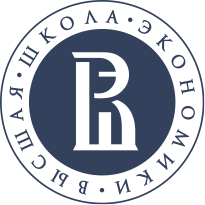 Оценивание качества работы преподавателей и кураторов в Лицее НИУ ВШЭ
Как часто можно и нужно проводить оценивание?
?
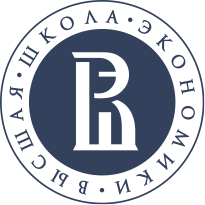 Оценивание качества работы преподавателей и кураторов в Лицее НИУ ВШЭ
Процедура оценивания:
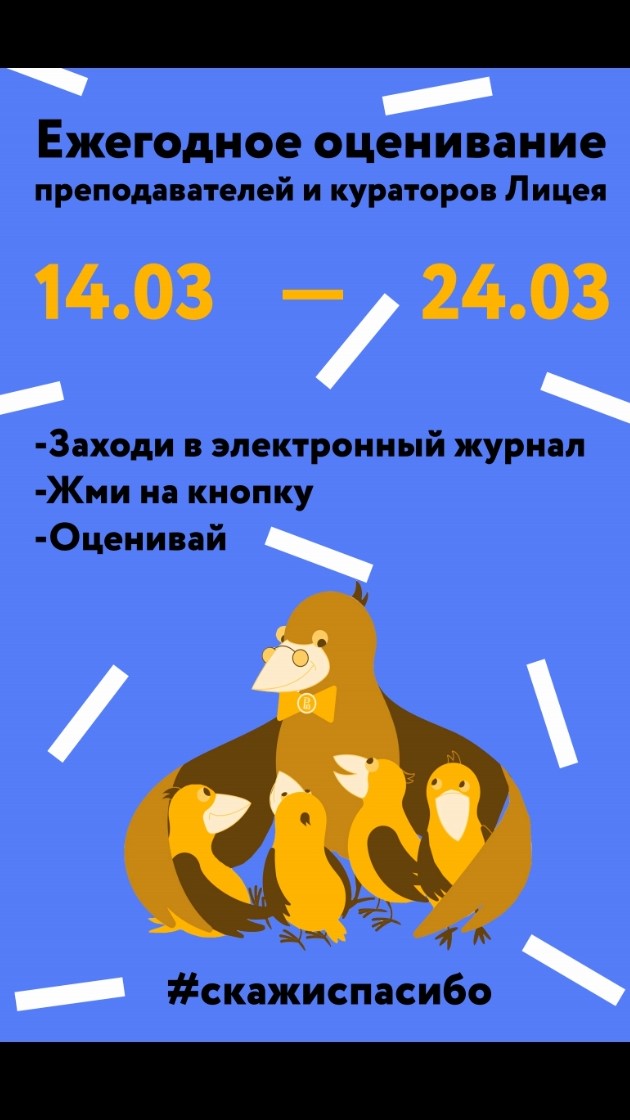 Личный кабинет в Электронном журнале
 Приглашение поучаствовать выводится на первой же странице (постоянное напоминание)
 Оценивание каждого преподавателя и куратора, с которым ученик работал в течение года
 Оценка по критериям (от 1 до 5 баллов) обязательна
 Открытые комментарии – по желанию
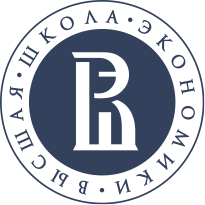 Оценивание качества работы преподавателей и кураторов в Лицее НИУ ВШЭ
Формирование рейтинга и его виды
Общий рейтинг
 Составляются два общих рейтинга Лицея – по всем преподавателям и по всем кураторам 
 Возможность сравнить баллы преподавателей без привязки к предмету, его уровню, классу и направлению обучения
 Используется, чтобы понимать общую картину по преподавателям и кураторам
Дифференцированные  рейтинги
 Составляются отдельные рейтинги по классам (параллелям), направлениям, предметам
 Возможность сравнить преподавателей в разных образовательных контекстах
 Более комплексный анализ, учитывающий различия в уровне предметов, возрастные различия учеников и т.д.
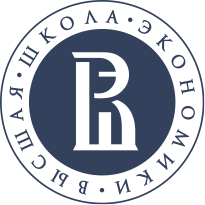 Оценивание качества работы преподавателей и кураторов в Лицее НИУ ВШЭ
Значимость процедуры оценивания для учеников
Возможность выразить свое мнение в целом (оценивание как элемент демократизации образовательного процесса)
 Желание дать обратную связь своим преподавателям и кураторам
 Стремление принять реальное участие в изменении учебного процесса в Лицее
НО!
Отсутствие видимых изменений в работе получивших низкие баллы педагогов вызывает сильную оппортунистическую реакцию…
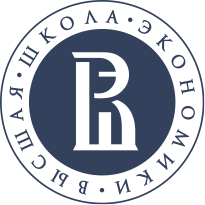 Оценивание качества работы преподавателей и кураторов в Лицее НИУ ВШЭ
Дифференциация преподавателей и кураторов по их рейтингу (среднему баллу)
«Зеленая» группа – лучшие по всем критериям
 «Группа роста» – большинство преподавателей, баллы по критериям отличаются
 «Группа риска» – критика в комментариях превалирует, невысокие баллы по всем критериям
 «Красная группа» – максимум критики от учеников, наименьшие баллы по всем критериям
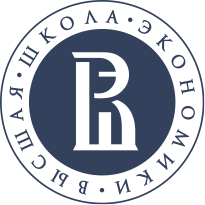 Оценивание качества работы преподавателей и кураторов в Лицее НИУ ВШЭ
Как Администрация может работать
 с результатами оценивания
Преподаватели → Заведующие кафедрами → Администрация
Кураторы → Руководители направлений → Администрация
посещение и анализ занятий методистом
 взаимопосещение занятий
 разработка методических материалов
 перевод на другое направление или уровень и т.д.
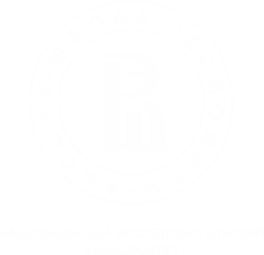